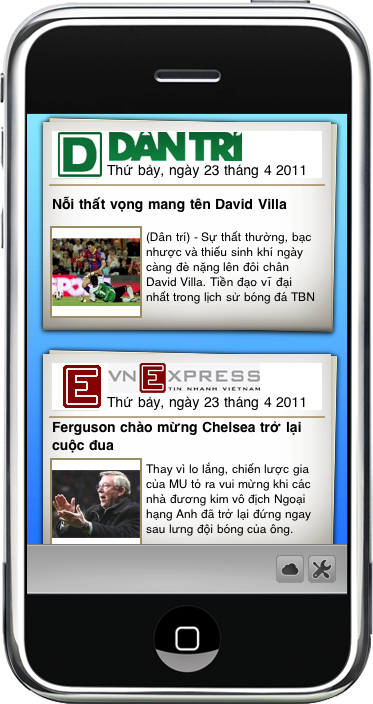 Capstone Project for Information System
INFORMATION PORTAL
Team members:
       Pham Minh Ha
       Ly Ngoc Anh
       Nguyen Duc Viet
       Nguyen Thi Huong

   Supervisor:
       Huynh Anh Dung (Mr.)
Outline
1
2
3
4
5
7
8
INTRODUCTION
Introduction
Background
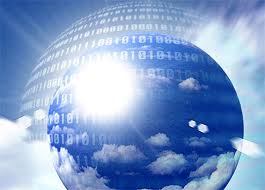 The century of internet
The need of updating information, communication and sharing
The development in technology for mobile and smart phone
Good Network infrastructures
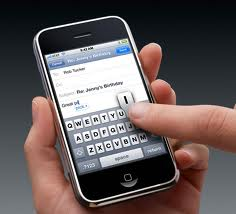 We develop an Information Portal for mobile
Introduction
Research
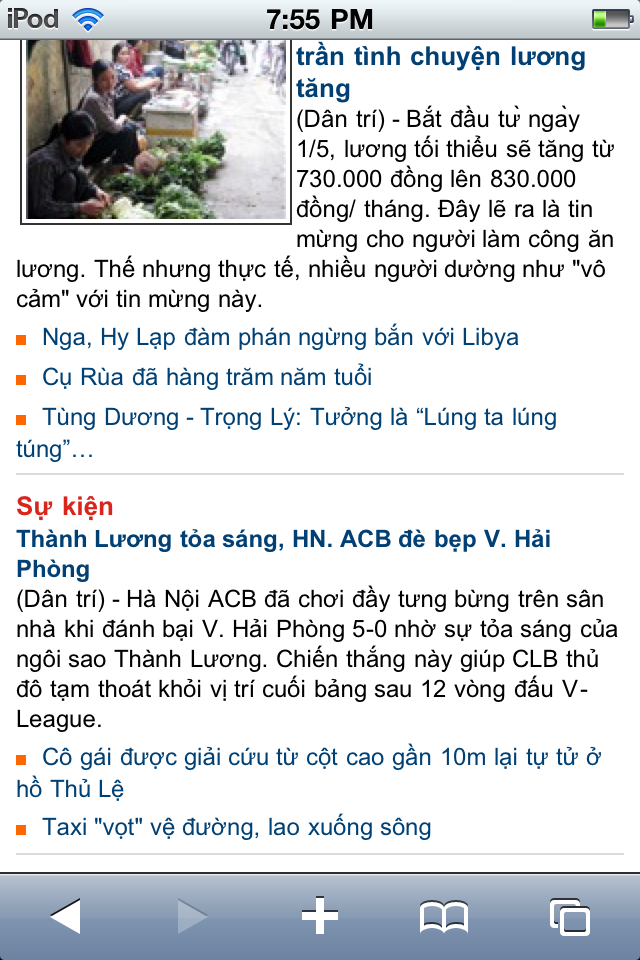 Wap
Website’s layout for mobile
Introduction
Limitations of previous solutions
Introduction
Proposed System
Reading news .
Updating daily information about weather, currency exchange, lottery, television schedule.
Finding information about ATM, bus, taxi, location.
Multi-media service like photos, videos, music.
Customer oriented service.
Reporting and statistic service.
Introduction
Scope
Introduction
Technology Choices
xCode IDE
iPhone SDK
Interface Builder
Visual studio 2010
MS SQL Server 2008
IIS 7
PROJECT MANAGEMENT
Project Management
Team working
Project Management
Milestone
10/01/2011
Intro
R1
17/01/2011
Project plan
R2
14/02/2011
Requirement
R3
28/02/2011
Design
R4
04/04/2011
Coding
Unit testing
11/04/2011
Testing
R5
User
    Manual
R6
Project Management
Iterative Waterfall Process Model
Advantages
1. Clear project visibility
2. Update continuously
3. Easy to implement
4. Effective defect control
Disadvantages
1. Takes time reviewing & analysis
2. Complicated version control
Project Management
Unit          testing
Integration testing
System     testing
Implementation
Testing Model
Project Management
Risk Management
REQUIREMENT SPECIFICATION
SOFTWARE DESIGN
Software Design
System Architecture
System Interface
Software Design
News bot
News bot – windows service.
Rules in XML format
30 mins interval for parsing section.
Log.
[Speaker Notes: So sánh giữa RSS và DOM Parser (Document Object Model ("Mô hình Đối tượng Tài liệu"))
RSS
Do được các trang báo cung cấp sẵn với cấu trúc giống nhau nên có thể lấy được các nội dung dễ dàng và nhanh
Tính ổn định không cao:
Không có ảnh (laodong.com.vn)
Không được cập nhật theo thời gian thực (vnexpress.net)
Chỉ bao gồm các chuyên mục chính, không bao gồm chuyên mục con
Chỉ sử dụng được khi trang web cung cấp rss
DOM Parser
Xử lý phức tạp hơn và tốn thời gian hơn
Cần phải phân tích và tạo rules cho mỗi trang web
Cấu trúc mềm dẻo có thể thay đổi dễ dàng và áp dụng cho nhiều trang web
Không bị phụ thuộc vào rss
 Chọn DOM
 Nói về 1 số điểm của News bot]
Software Design
Rules
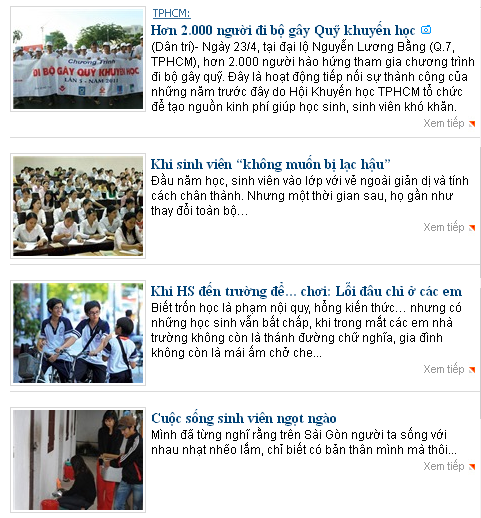 Software Design
Rules
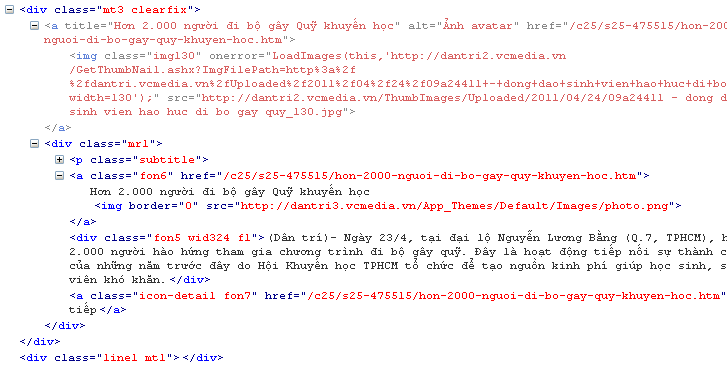 image
detail url
title
description
Software Design
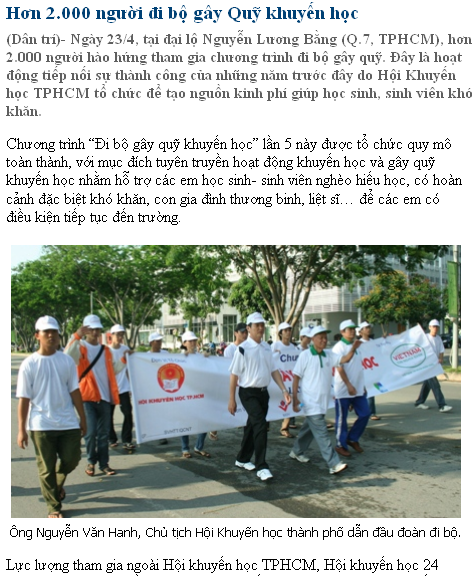 Rules
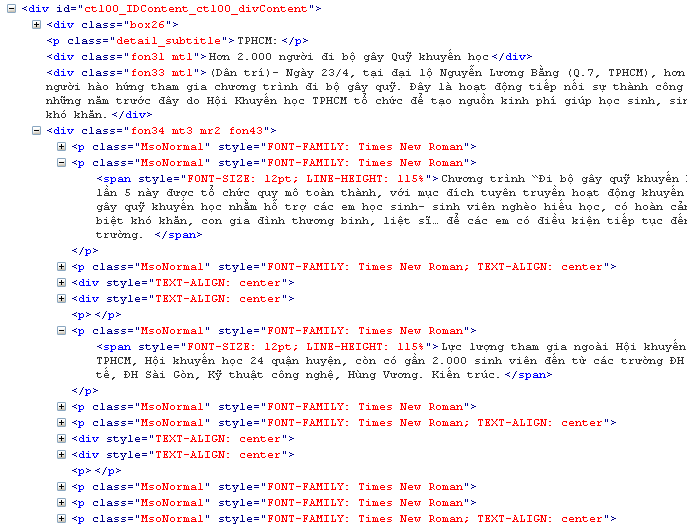 Software Design
Rules
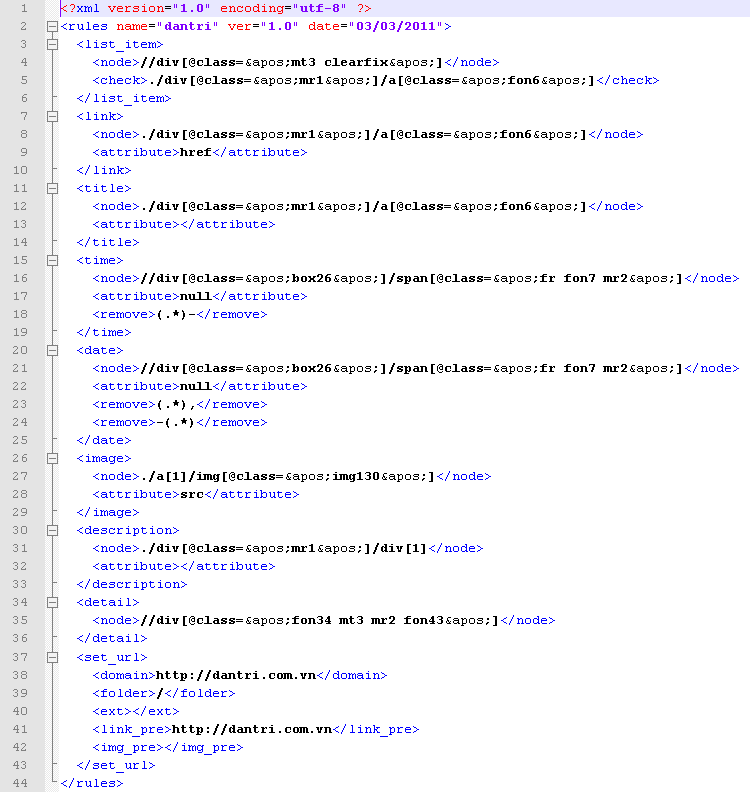 Software Design
Weather
URL: http://www.google.com/ig/api?weather=hanoi
[Speaker Notes: Nếu data thời tiết của địa điểm được yêu cầu chưa quá 30 phút. Service sẽ trả lại ngay data đó cho Client
Nếu data đã quá 30 phút, service sẽ lấy data mới từ google weather về và lưu lại vào cache, sau đó trả lại cho Client
Phương pháp cache này được sử dụng để giảm tải cho server. Server không phải parse data từ google weather mỗi khi client gửi request.]
Software Design
Web services
Software Design
Gzip – Compressed ratio
45%
20%
Software Design
Sequence Diagram
Database Model
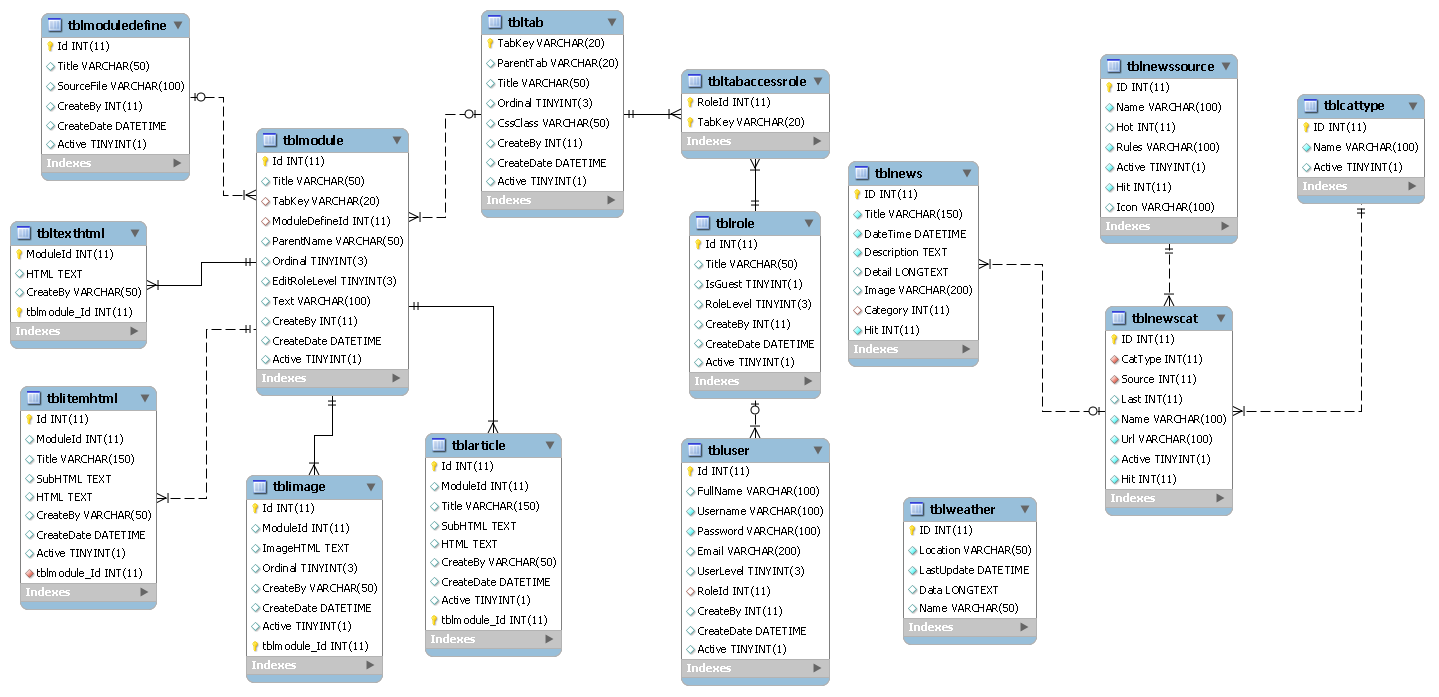 SOFTWARE TESTING
Software Testing
Test Plan
Quality Objective
Testing assures that the system meets all requirements of the customer within trade-off between budget, time and quality
Scope
Testing focuses on common services is provided by Server for Client which runs on iTouch iOS3
Software Testing
Test Plan
Features to be tested
All features are defined in Requirement Specification
Features NOT to be tested
Undocumented features, third party, white box testing and three functions: define module, tab manager, module manager
Software Testing
Server
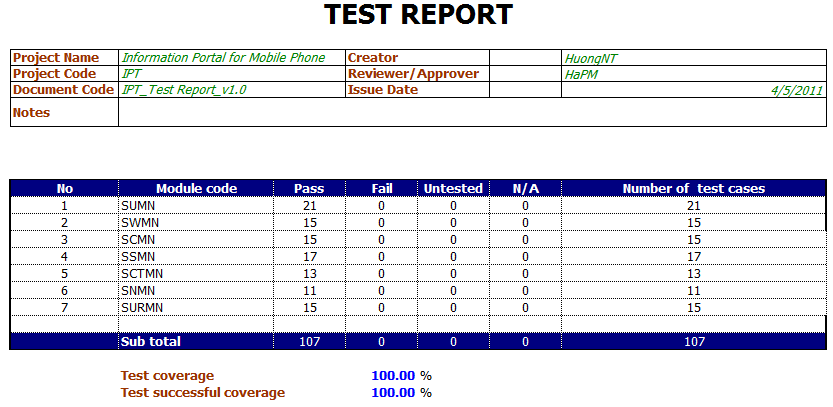 [Speaker Notes: Test Report
Kết quả test của Server pass 100%]
Software Testing
Client
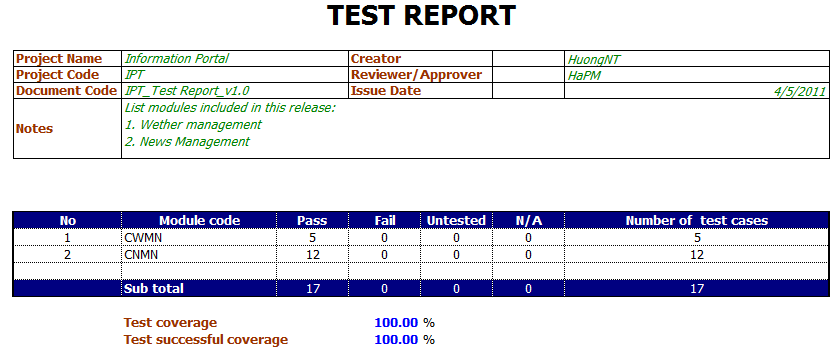 [Speaker Notes: Do phần Reminder chưa hoàn thành nên chưa thể tiến hành test, do đó kết quả test Client chỉ conver được 62.96%]
OUR RESULTandFUTURE PLAN
Our Result
Completed
Lesson Learn
Future Target
Product Demo and Q&A
Thank you!